Microlycée de CaenPériode 2
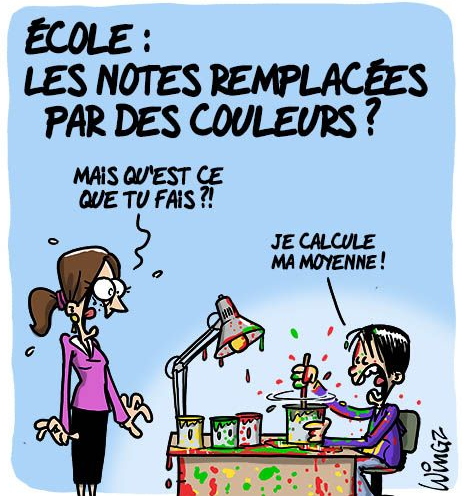 Semaine 11 (troisième semaine de P2)
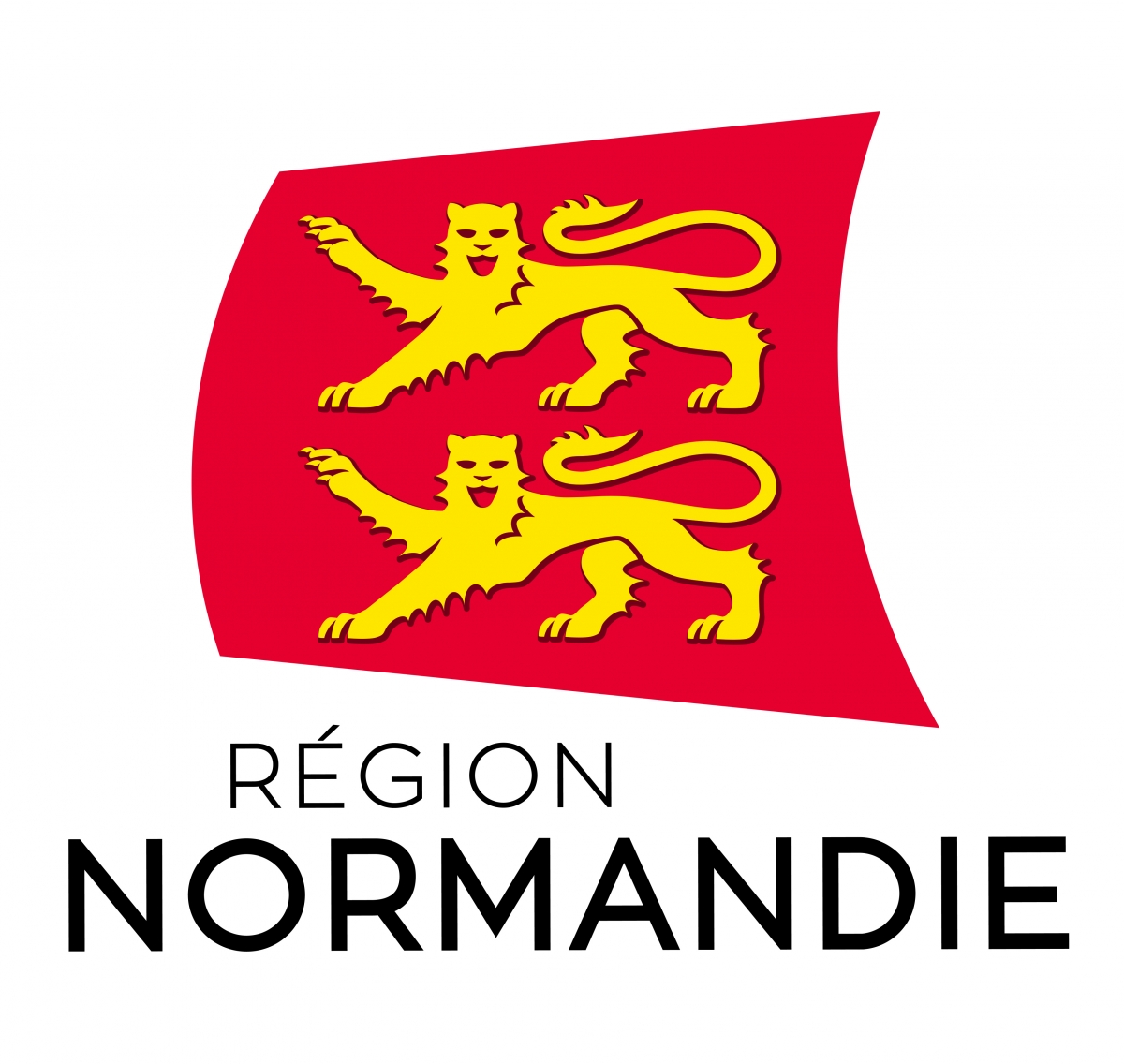 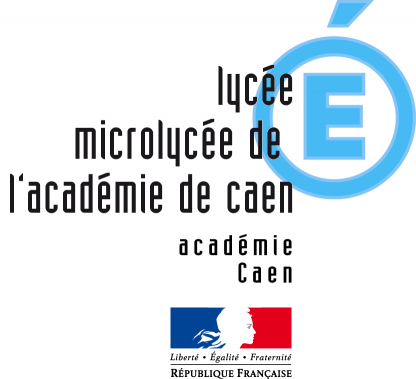 Programme de la semaine 11
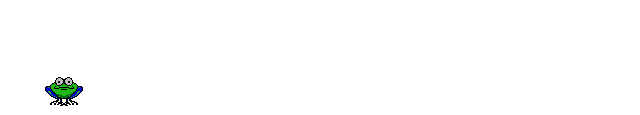 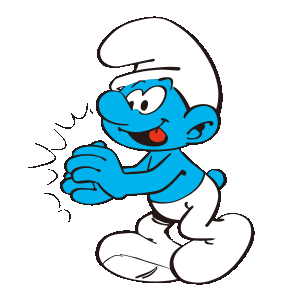 Informations ML 1 en vert
Informations ML 2 en BLEU
Lundi 21 Novembre
ENT ML2
TE : Anglais 1h Espagnol 1h
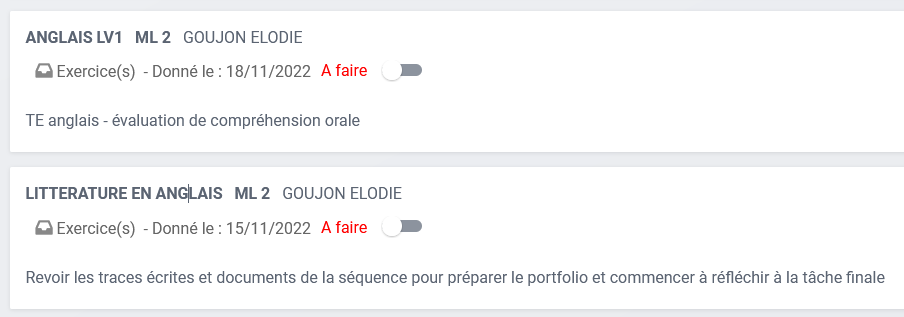 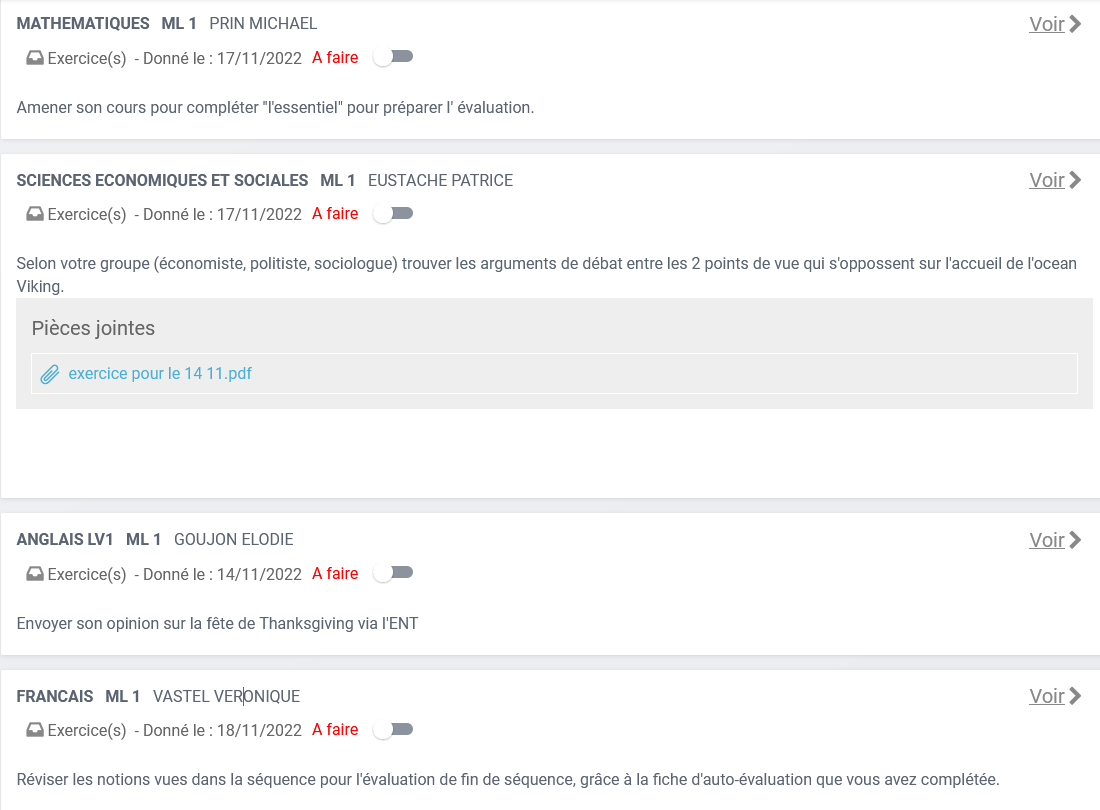 ENT ML1
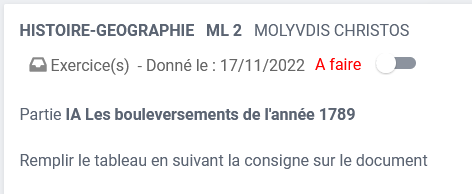 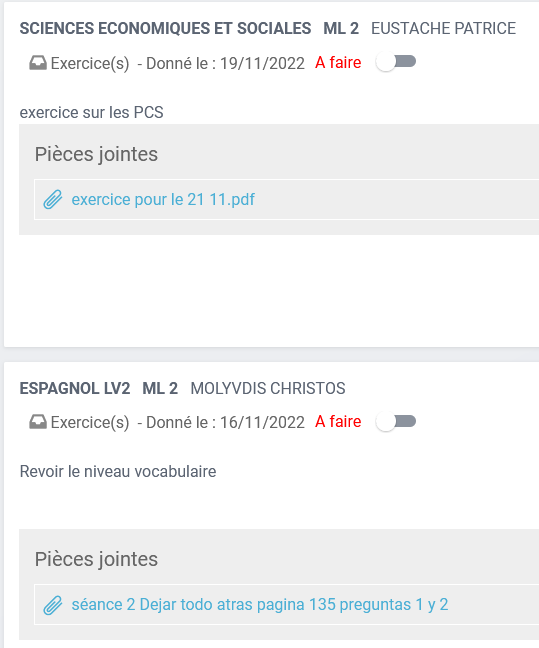 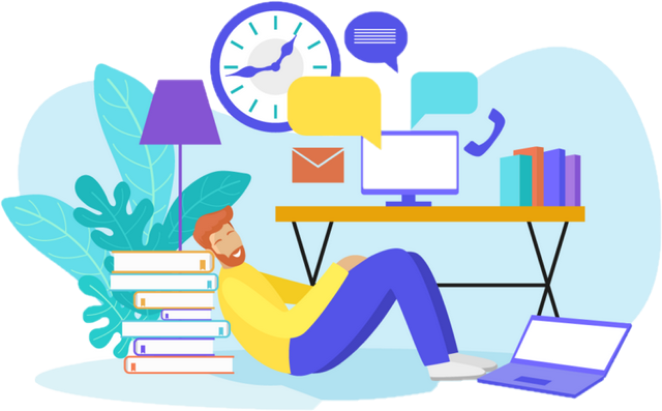 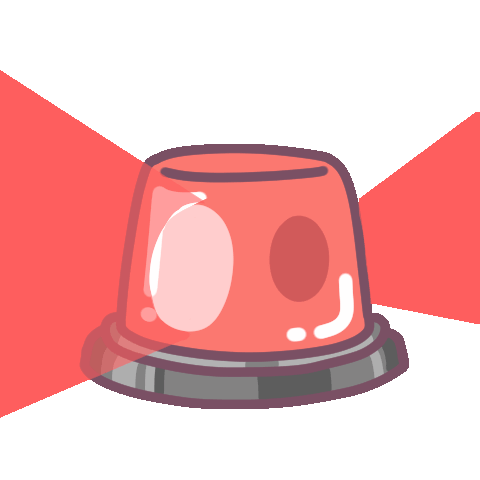 Mardi 22 Novembre
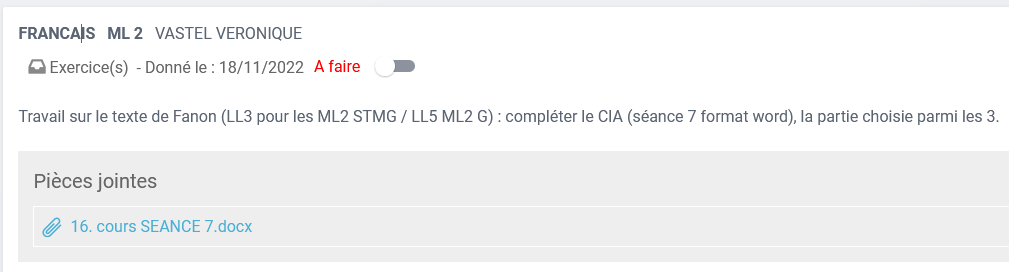 ENT ML2
Distribution des ordinateurs par la région pour les élèves concernés.
Présence impérative
Pas d’autre date de distribution !!!
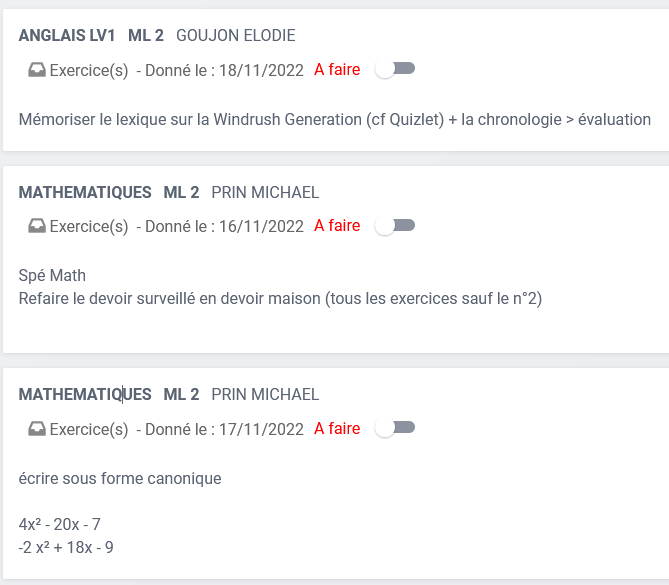 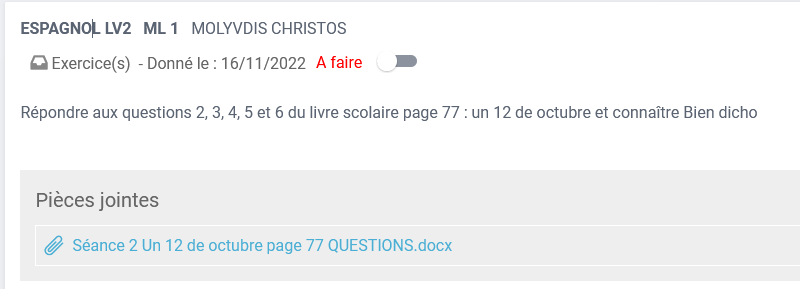 ENT ML1
Bilan P2 pour les ml2 de 16h à 17h
Mercredi 23 Novembre
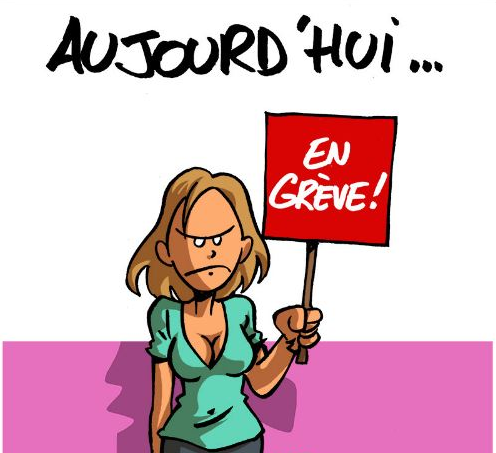 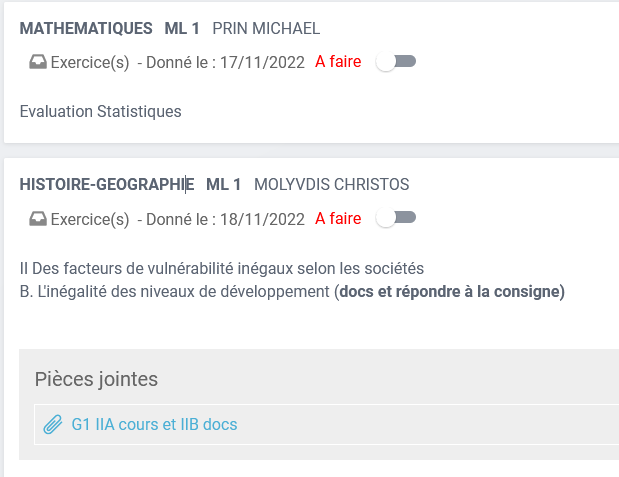 ENT ML1
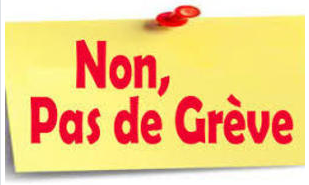 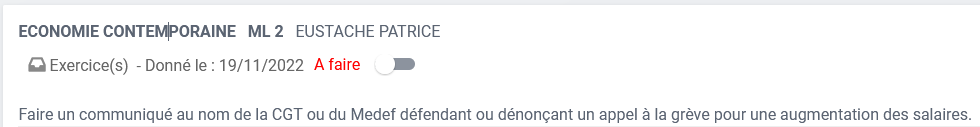 ENT ML2
Jeudi 24 Novembre
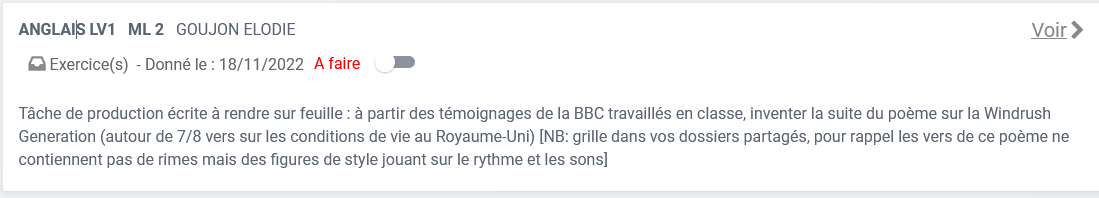 ENT ML2
ateliers P2
Séance 3
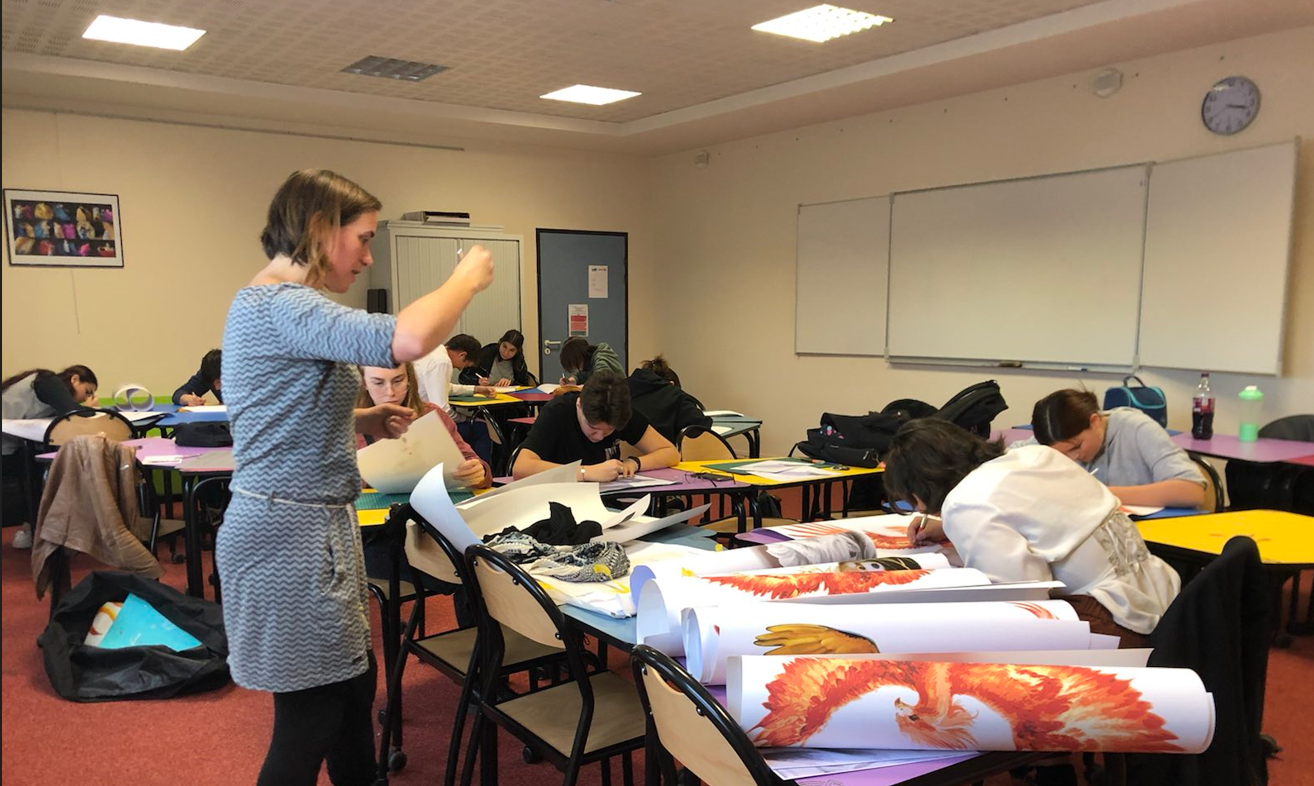 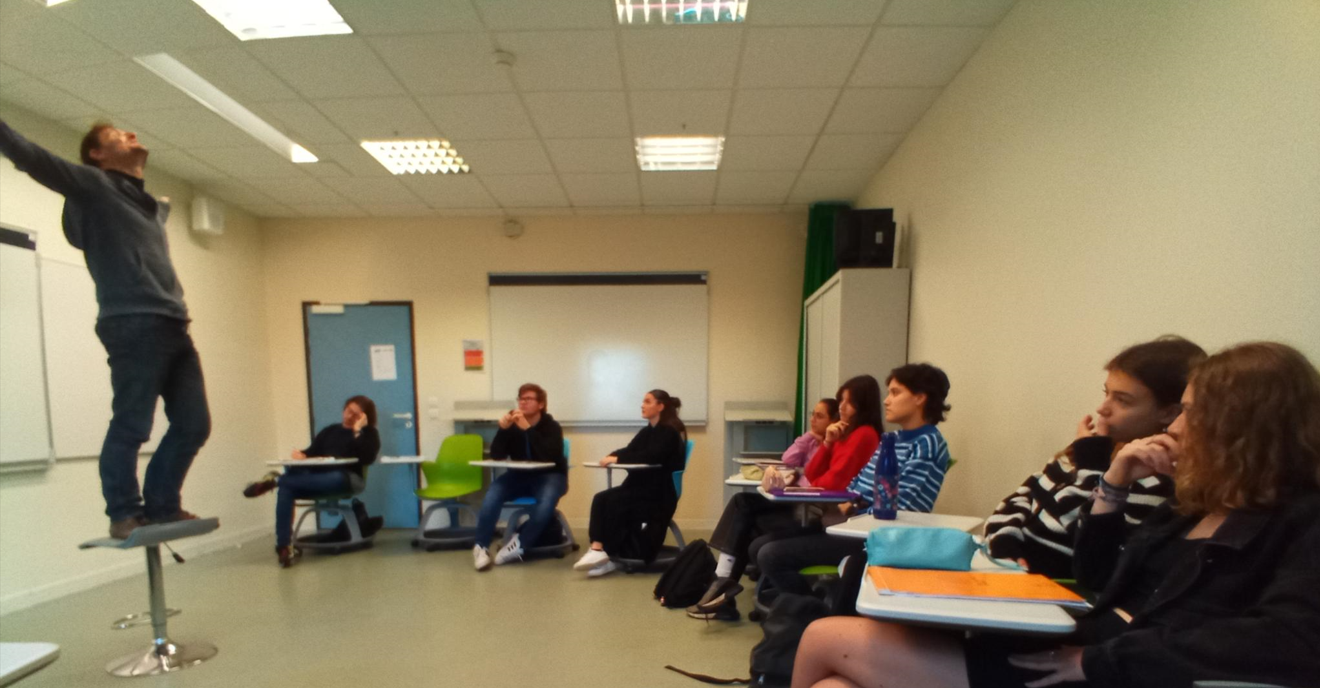 Vendredi 25 Novembre
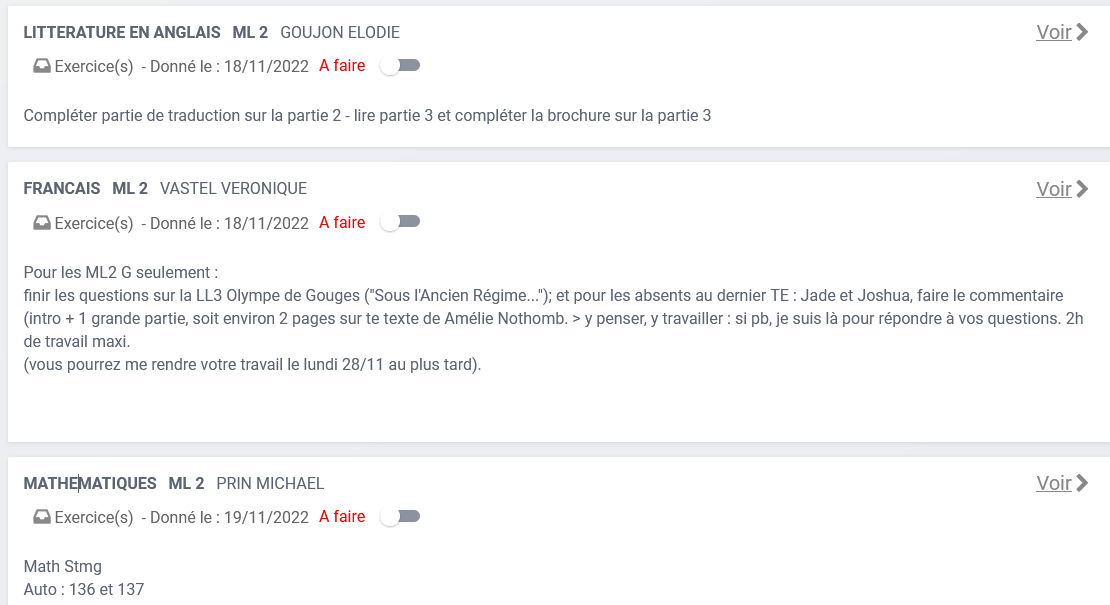 ENT ML2
Salle Picasso occupée pour la journée

Professeurs en formation
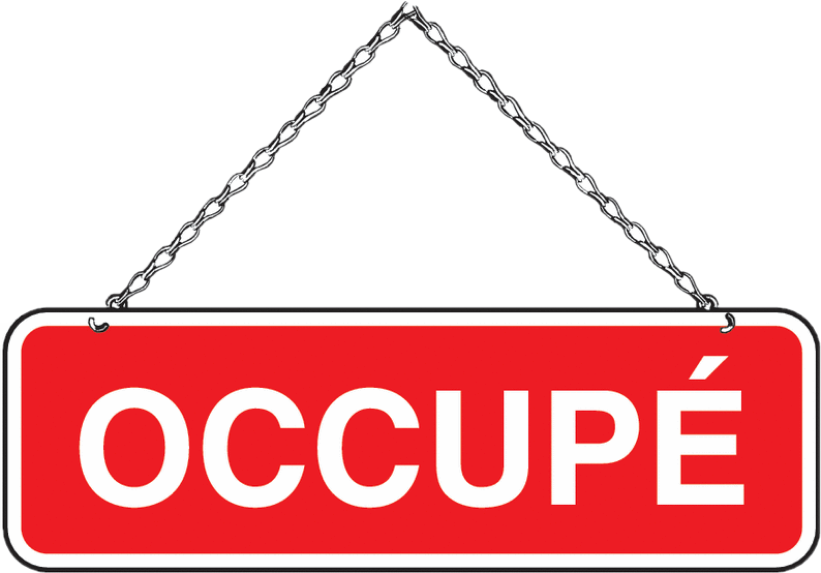 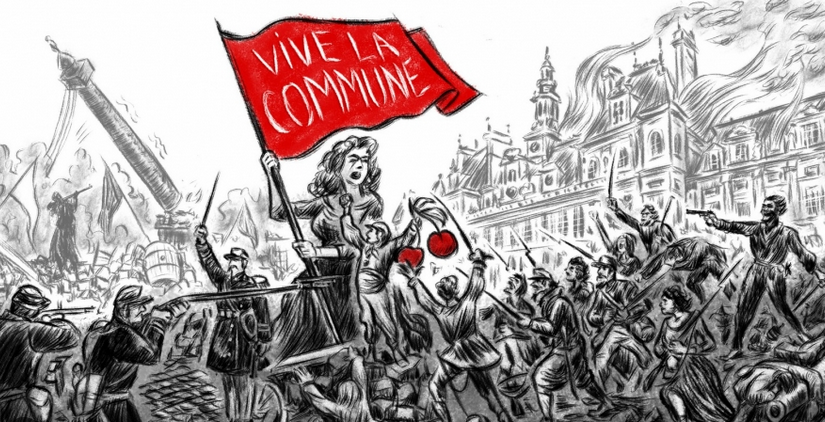 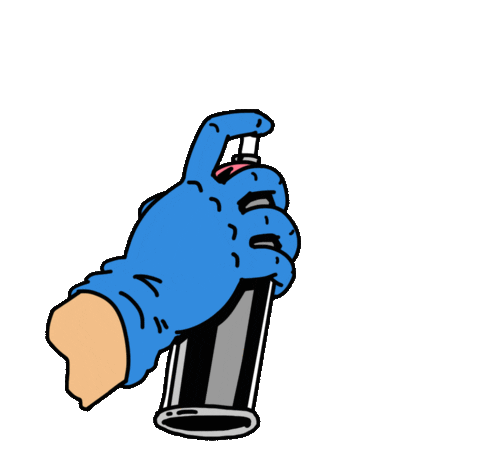 Nouveau projet ML 2 : la commune
projet ML 1 : Street art